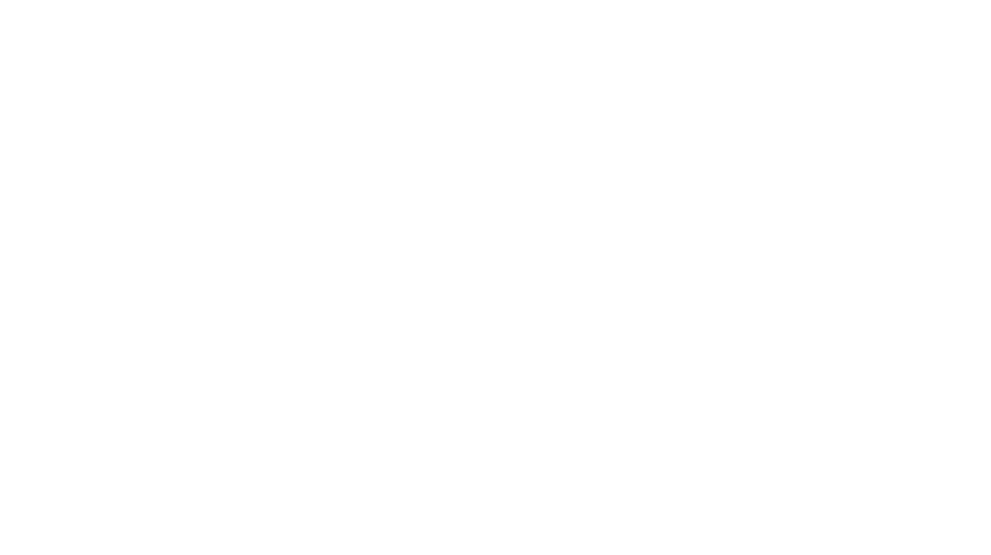 6
600
1
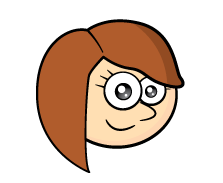 Dexter scores 1,351 points in a game.
Rosie scores 2,263 points.
How many points do they score altogether?
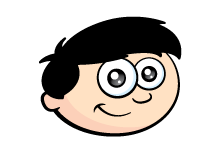 3,614
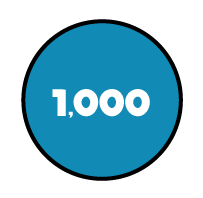 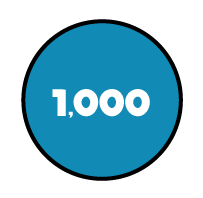 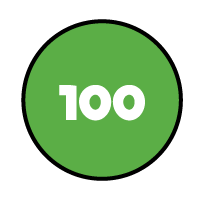 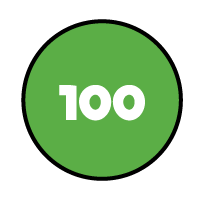 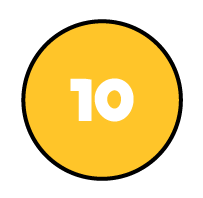 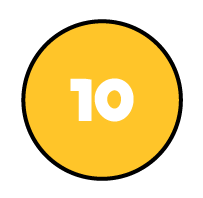 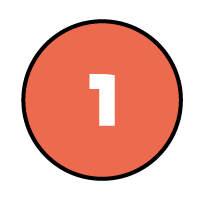 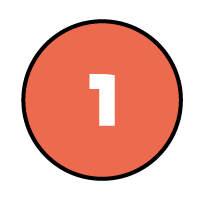 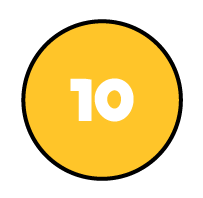 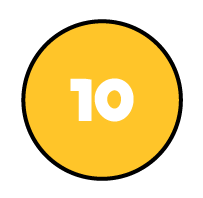 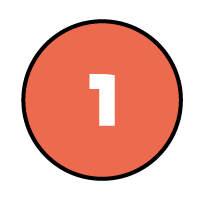 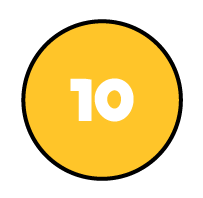 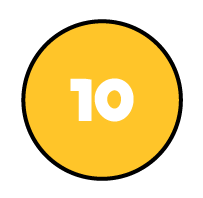 +
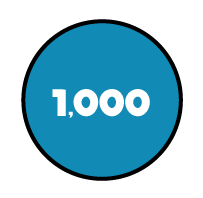 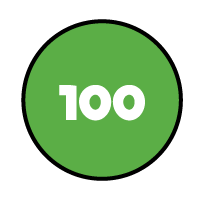 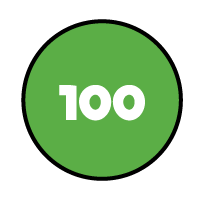 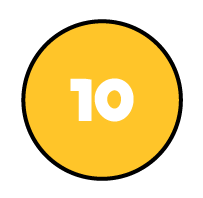 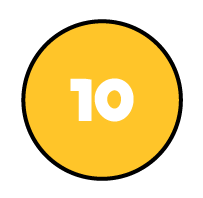 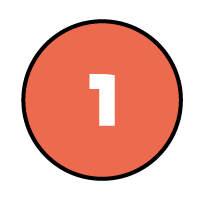 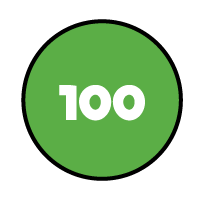 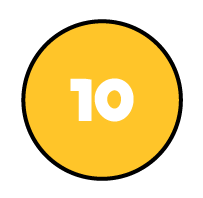 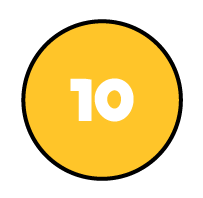 3
6
1
4
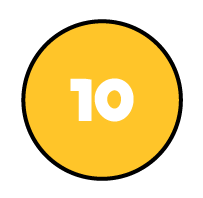 1
3
6
1
4
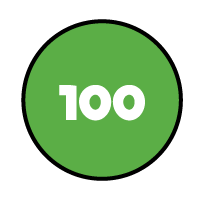 Miss Rose has £ 4,846 in one bank account and £ 1,233 more in another account.  How much money is in her second account?
£ 6,079
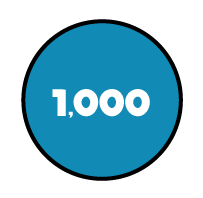 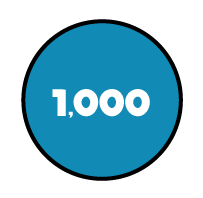 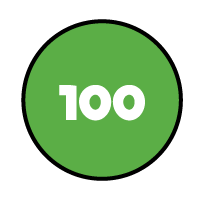 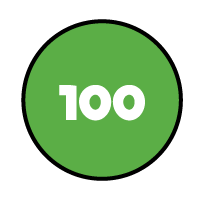 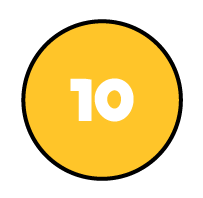 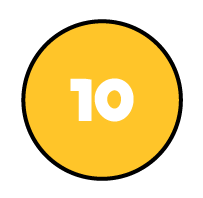 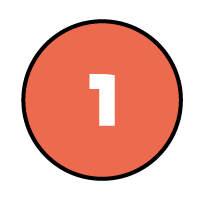 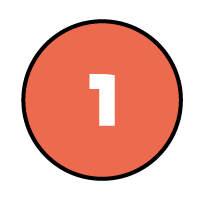 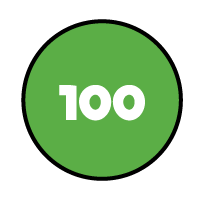 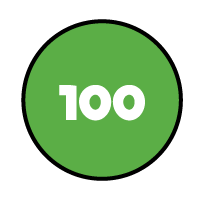 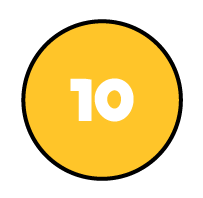 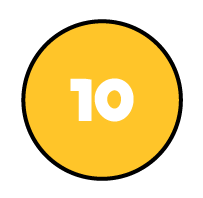 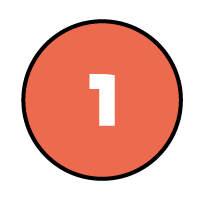 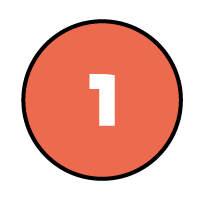 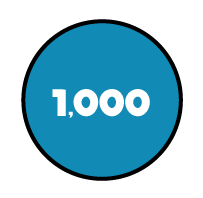 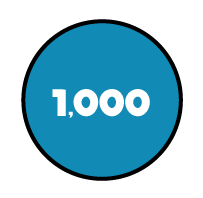 +
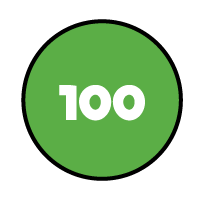 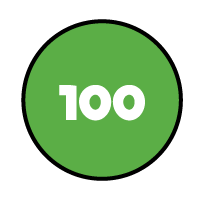 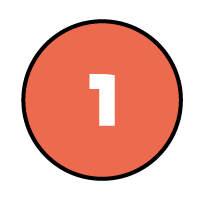 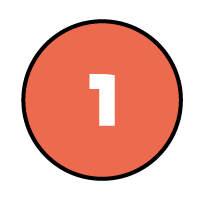 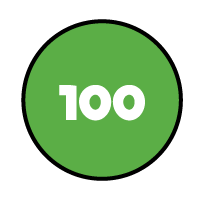 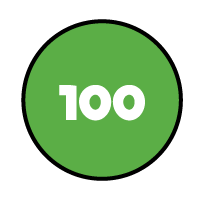 6
0
7
9
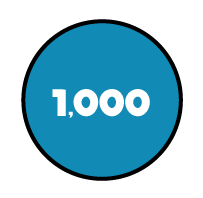 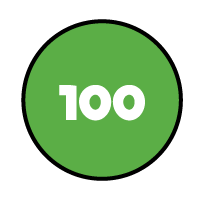 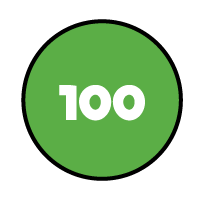 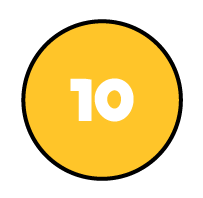 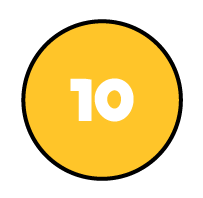 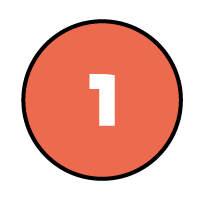 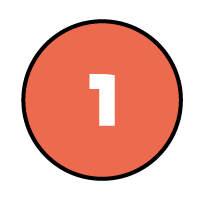 1
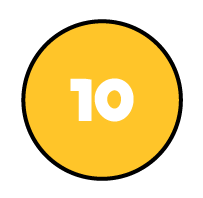 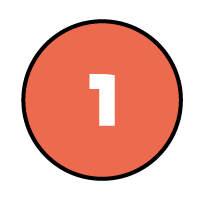 6
0
7
9
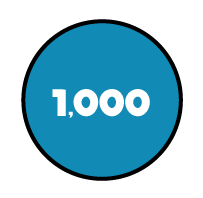 1)	2,022 + 7,085
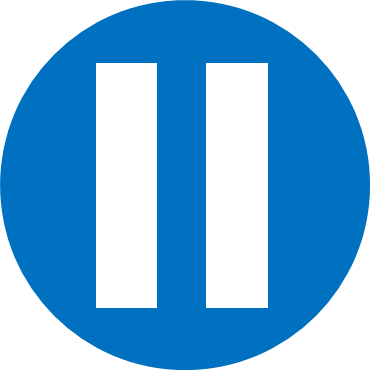 Have a think
2)	813 + 2,471
3)	8,610 + 1,283
4)	3,657 + 5,227
3)
2)
1)
4)
A pilot flies 3,641 km on Wednesday. On Thursday she flies 1,275 km further than she flew on Wednesday. 
How far does she fly on both days in total?
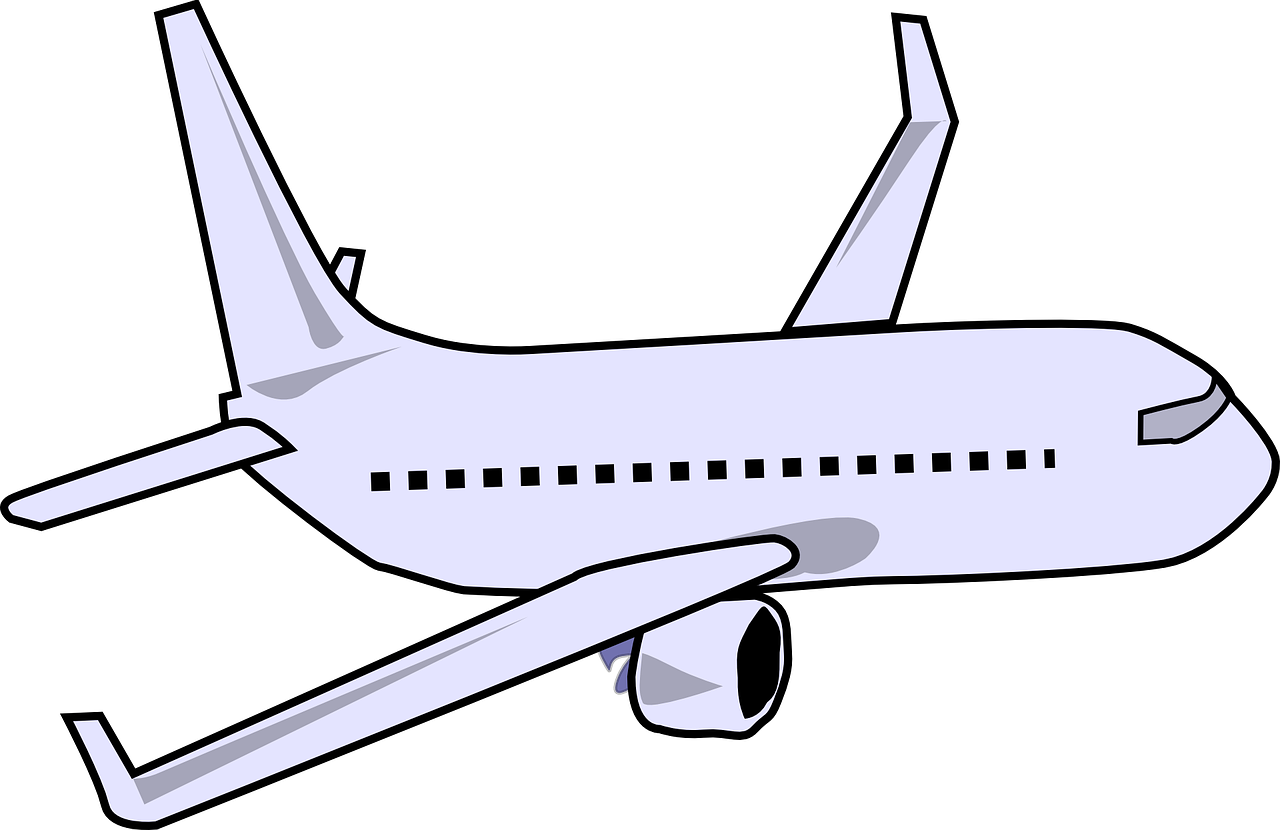 8,557 km
Wed
?
+
+
Thurs
4
1
6
9
5
7
5
8
1
1
Have a go at questions 1 - 5 on the worksheet
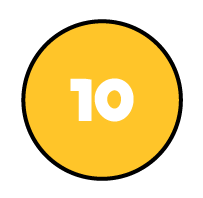 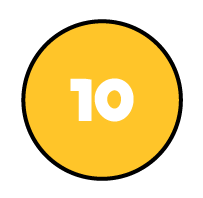 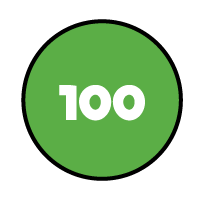 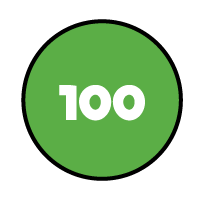 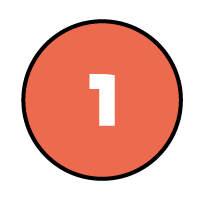 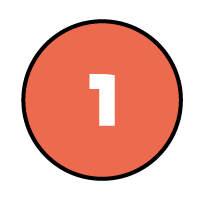 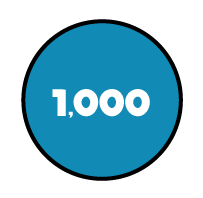 6
1
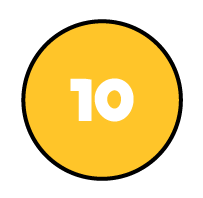 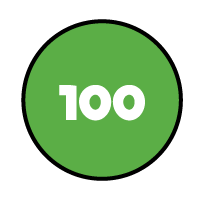 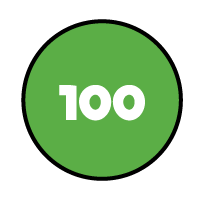 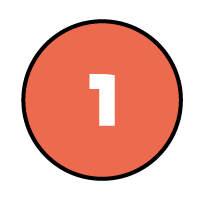 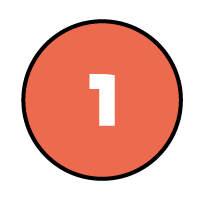 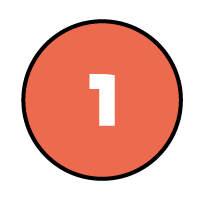 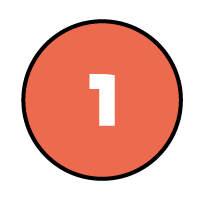 1
2
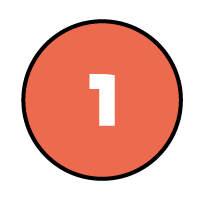 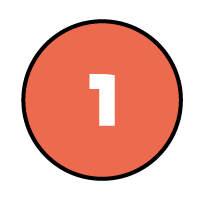 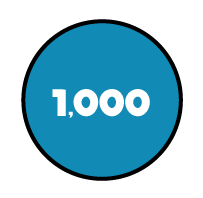 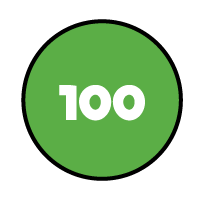 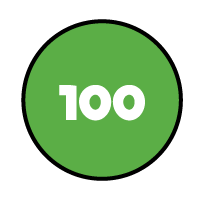 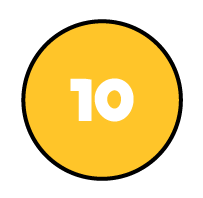 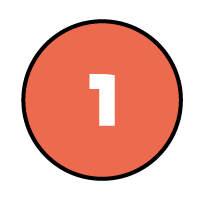 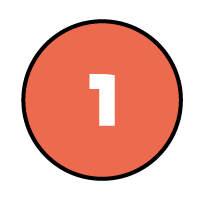 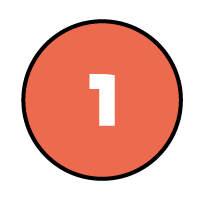 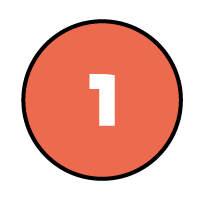 1
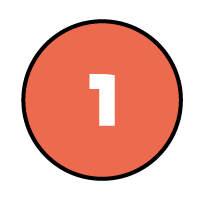 + 7 = 3
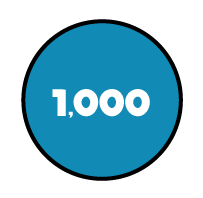 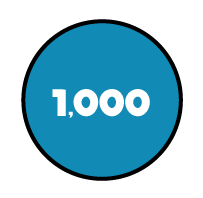 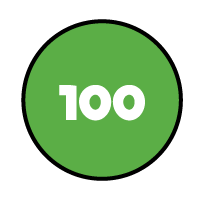 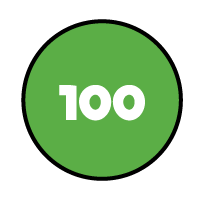 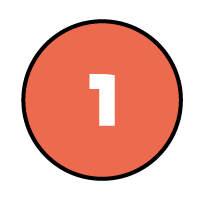 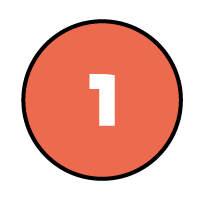 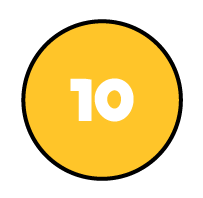 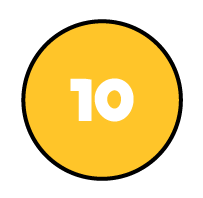 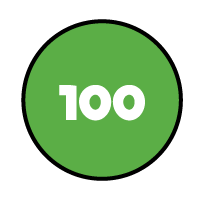 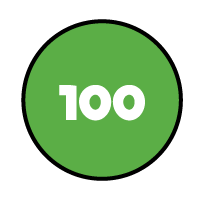 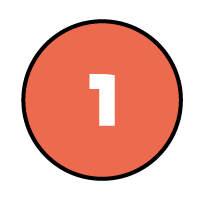 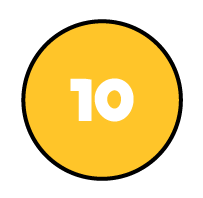 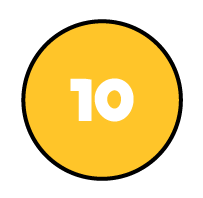 + 7 = 13
6
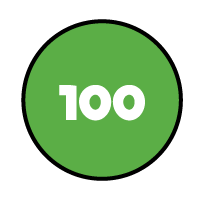 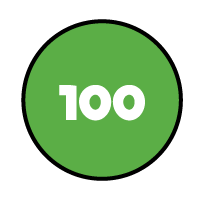 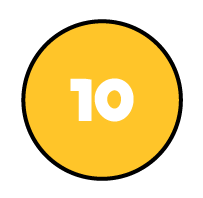 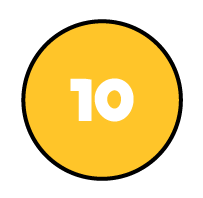 2
7
1
2
3
1
Have a go at the rest of the worksheet